Figure 3. Effect of TMS at 45% intensity (experiment 3) and of TMS after tactile stimulation (experiment 4). Experiment ...
Cereb Cortex, Volume 24, Issue 2, February 2014, Pages 501–507, https://doi.org/10.1093/cercor/bhs331
The content of this slide may be subject to copyright: please see the slide notes for details.
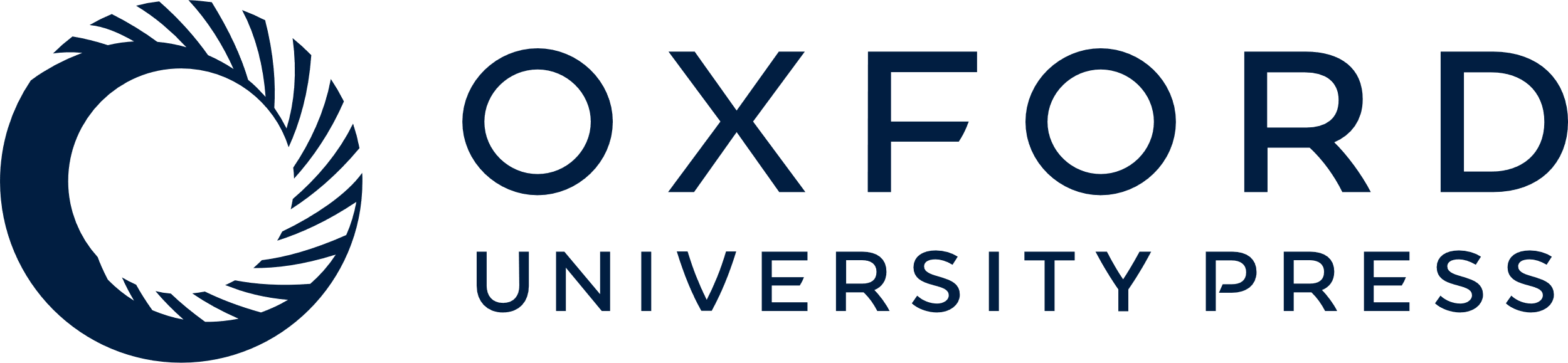 [Speaker Notes: Figure 3. Effect of TMS at 45% intensity (experiment 3) and of TMS after tactile stimulation (experiment 4). Experiment 3 confirmed the results of experiment 2: TMS over aIPS abolished the VET effect, but TMS over SMHA did not. Experiment 4 showed tactile masking by TMS delivered after tactile stimulation over SMHA, but not by TMS over aIPS.


Unless provided in the caption above, the following copyright applies to the content of this slide: © The Author 2012. Published by Oxford University Press. All rights reserved. For Permissions, please e-mail: journals.permissions@oup.com]